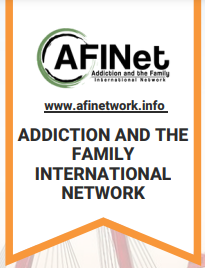 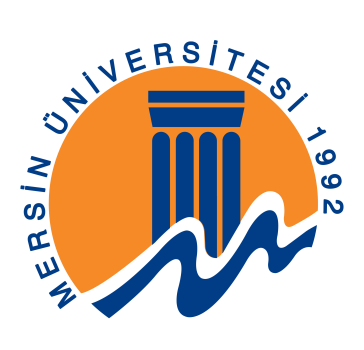 Fatalism, Mood Status and Burnout in the Relatives of Addicted Individuals: The Mediating Role of Self-efficacy and Resilience
Zeliha YAMAN*,   Binaz BOZKUR**, Mualla YILMAZ*,  Gökhan ÖZ***

PHD Department of Mental Health Nursing, Mersin University Faculty of Nursing, Mersin, Turkey  
PHD Faculty of Education, Mersin Department of Guidance and Psychological Counseling, Turkey  Psycholog, 
Mersin Alcohol and Substance Addiction Treatment Center, Mersin, Turkey
Rotterdam Addiction and the Family International Conference, 15-17 June
1
[Speaker Notes: Başlıkta 2 tane ‘ve’ olmuş]
Rotterdam Addiction and the Family International Conference, 15-17 June
2
Hussaarts, P., Roozen, H. G., Meyers, R. J., van de Wetering, B. J., & McCrady, B. S. (2012). Problem areas reported by substance abusing individuals and their concerned significant others. The American journal on addictions, 21(1), 38-46.
In this context, the aim of the research is to determine the relationships between fatalism, mental state and burnout and self-efficacy and resilience of AFMs and to determine whether these variables (mental state, self-efficacy, resilience and fatalism) predict burnout.
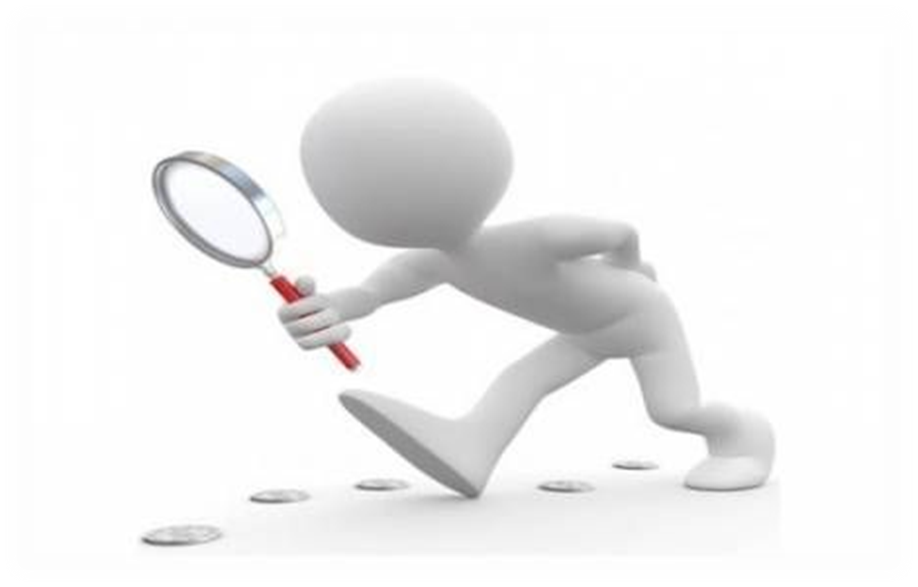 Methods
This research is a quantitative and relational research. 

The dependent variable of the study is burnout, and the independent variables are mental state, resilience, self-efficacy and fatalism.
Sample and design
This study was conducted with AFMs of inpatients at Mersin Toros State Hospital Substance Abuse Treatment Center. 
Power analysis was performed to determine the number of samples.
Based on power analysis, it was determined that 280 people were sufficient for the sample size at a power level of 0.90 and above.
Schoemann, A. M., Boulton, A. J., &amp; Short, S. D. (2017). Determining power and sample size for simple and complex mediation models. Social Psychological and Personality Science, 8(4), 379-386.
Sample and design
Preliminary analyzes of the study were conducted with 65 family members. 
After the Maraş earthquake that took place in Turkey, many health professionals were sent to the earthquake area due to the earthquake victims' access to health services.
Professionals working in the dependent clinic were also sent to other health centers. 
In this process, hospitalizations in the dependent clinic had to be suspended for a certain period of time. 
For this reason, 65 family members could be reached until the congress process.
Data Collection
Rotterdam Addiction and the Family International Conference, 15-17 June
9
Fatalism Tendency Scale
The scale developed by Kaya and Bozkur consists of 24 items.
The scale is a Likert type with 5 options and a maximum of 120 and a minimum of 24 points can be obtained from the scale.
Kaya A., Bozkur B. (2017). Examining the relationship between fatalistic tendency, self-efficacy belief and defense mechanisms. Aegean Education Journal, 18(1), 124-145.
Kaya A., Bozkur, B. (2015). Development of fatalism tendency scale: Validity and reliability study. Mersin University Faculty of Education Journal, 11(3): 935-946.
Connor-Davidson Resilience Scale Short Form
The Turkish adaptation of the scale developed by Connor and Davidson (2003) was made by Karaırmak (2007).

The scale is in 5-point Likert style and consists of 25 items.
Karaırmak Ö (2007) Investigation of personal qualities contributing to psychological resilience among earthquake survivors: A model testing study (Doctoral thesis). Ankara, Middle East Technical University.
Depression Anxiety Stress Scale (DASS 21)
The Turkish validity and reliability study of the scale was carried out by Sarıçam (2018).

 The 4-point Likert-type scale measures depression, stress and anxiety sub-dimensions.
Sarıçam, H. (2018). The Psychometric Properties of Turkish Version of Depression Anxiety Stress Scale-21 (DASS-21) in Health Control and Clinical Samples.
General Self-Efficacy Scale
This scale, which was developed by Schwarzer and Jerusalem (1995) and adapted into Turkish by Aypay (2010).

The scale is a 4-point Likert type and 10 item and scores between 10 and 40 can be obtained from the scale.
Aypay, A. (2010). Adaptation Study of the General Self-Efficacy Scale (GÖYÖ) into Turkish İnönü University Journal of Education Faculty, 11 (2), 113-131.
Burnout Scale Short Form
Adapted to Turkish by Tümkaya et al. (2010), this scale is 7-point Likert type and consists of 10 items.
Pines, A. M. (2005). The burnout measure short version (BMS). International Journal of Stress Management, 12(1), 78-88.
Tümkaya, S., Sabahattin, C. A. M., & Çavuşoğlu, I. (2009). Turkish adaptation, validity and reliability study of the short version of the burnout scale. Çukurova University Journal of Social Sciences Institute, 18(1), 387-398.
Ethical Consideration
Ethics committee permission was obtained from Mersin University Clinical Research Ethics Committee.
Institutional permission was also obtained from the addiction center.
Verbal and written consent was obtained from the participants.
The research was carried out in accordance with the Helsinki Declaration rules.
World Medical Association (2013). World Medical Association Declaration of Helsinki: ethical principles for medical research involving human subjects. JAMA, 310(20), 2191-2194. doi:10.1001/jama.2013.281053
Data analyses
16
RESULTS
17
Table 1. Sociodemographic characteristics of family members and characteristics of dependent individuals
18
Rotterdam Addiction and the Family International Conference, 15-17 June
19
Table 2. Correlation values showing the relationship between burnout, psychological distress, resilience, self-efficacy and fatalistic tendency
*Correlations are significant at the .05 level (2-tailed).
**The correlations are significant at the .01 level (2-tailed).
When Table 2 is examined, it is observed that there is a positive and moderate relationship between the burnout of AFMs’ and their mental state (stress, anxiety and depression).
While there is a negative and moderate relationship between the psychological resilience of the AFMs’ and their burnout levels, it is seen that there is a negative and low level significant relationship between AFMs' self-efficacy and burnout.
21
No significant correlation was observed between the fatalism tendencies of the participants and their burnout levels.
Resilience of the participants was negatively correlated with mental state and negatively correlated with self-efficacy.
22
In other words, it is possible to state that participants with high stress, anxiety and depression scores experience more burnout and have less self-efficacy perception and resilience.
23
Table 3. Hierarchical regression analysis with burnout as a dependent variable
*p < .05.
It is a very important finding that burnout, which is a factor that complicates the lives of AFMs, is explained by the mental state at a rate of 26.4%.
Fatalism, which is thought to be a very dysfunctional coping mechanism, was not found to be significantly associated with burnout.
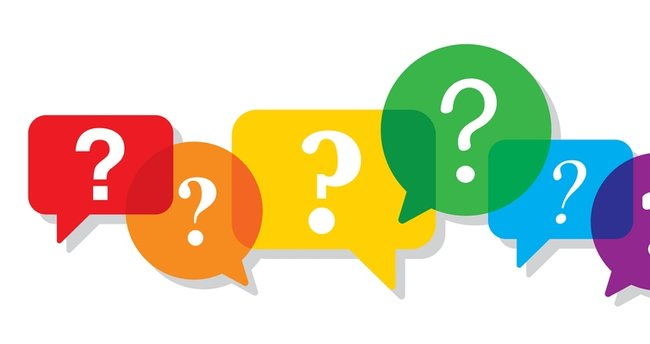 [Speaker Notes: Anxiety is the variable that contributes the most to the model. This may be due to the correlation between anxiety, depression and stress subscales. 
The total predictor of its three subscales seems to be collected from the anxiety subscale.
 Self efficiency makes the biggest contribution in the second step.]
This study was conducted with a relatively small number of participants.
LIMITATIONS
For this reason, different analysis techniques (hierarchical multiple regression analysis and correlation) were used, since the required sample size (280) for mediation analysis, which was planned to be used, could not be reached.
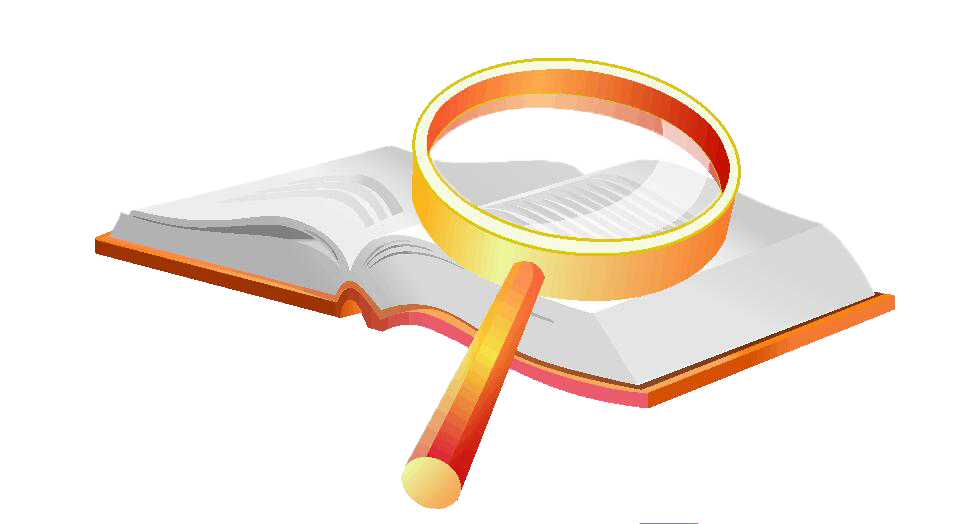 REFERENCES
Aypay, A. (2010). Adaptation Study of the General Self-Efficacy Scale (GÖYÖ) into Turkish İnönü University Journal of Education Faculty, 11 (2), 113-131.
Bandura, A. (1977). Self-efficacy: Toward a unifying theory of behavioral change. Psychological Review, 84(2), 191-215.
Carey, M. P., & Forsyth, A. D. (2009). Teaching tip sheet: Self-efficacy. American Psychological Association. Retrived from https://www.apa.org/pi/aids/resources/education/self-efficacy#:~:text=Self%2Defficacy%20refers%20to%20an,%2C%20behavior%2C%20and%20social%20environment. 25.05.2023
Church, S., Bhatia, U., Velleman, R., Velleman, G., Orford, J., Rane, A., & Nadkarni, A. (2018). Coping strategies and support structures of addiction affected families: A qualitative study from Goa, India. Families, Systems, & Health, 36(2), 216.
Karaırmak Ö (2007) Investigation of personal qualities contributing to psychological resilience among earthquake survivors: A model testing study (Doctoral thesis). Ankara, Middle East Technical University.
Nadkarni, A., Dabholkar, H., McCambridge, J., Bhat, B., Kumar, S., Mohanraj, R., ... & Patel, V. (2013). The explanatory models and coping strategies for alcohol use disorders: An exploratory qualitative study from India. Asian journal of psychiatry, 6(6), 521-527.
Oral, T., &amp; Gunlu, A. (2021). Adaptation of the Social Distancing Scale in the Covid-19 Era: Its Association with Depression, Anxiety, Stress, and Resilience in Turkey. International Journal of Mental Health and Addiction, 1-18. 
Orford, J., Velleman, R., Natera, G., Templeton, L., & Copello, A. (2013). Addiction in the family is a major but neglected contributor to the global burden of adult ill-health. Social science & medicine, 78, 70-77.
Pines, A. M. (2005). The burnout measure short version (BMS). International Journal of Stress Management, 12(1), 78-88.
Sarıçam, H. (2018). The Psychometric Properties of Turkish Version of Depression Anxiety Stress Scale-21 (DASS-21) in Health Control and Clinical Samples.
Schoemann, A. M., Boulton, A. J., &amp; Short, S. D. (2017). Determining power and sample size for simple and complex mediation models. Social Psychological and Personality Science, 8(4), 379-386.
Shahid, F., Beshai, S., &amp; Del Rosario, N. (2020). Fatalism and depressive symptoms: active and passive forms of fatalism differentially predict depression. Journal of religion and Health, 59(6), 3211-3226.
Tümkaya, S., Sabahattin, C. A. M., & Çavuşoğlu, I. (2009). Turkish adaptation, validity and reliability study of the short version of the burnout scale. Çukurova University Journal of Social Sciences Institute, 18(1), 387-398.
World Medical Association (2013). World Medical Association Declaration of Helsinki: ethical principles for medical research involving human subjects. JAMA, 310(20), 2191-2194. doi:10.1001/jama.2013.281053 
Unger, A., &amp; Papastamatelou, J. (2018). Differences in burnout proneness depend on time perspective–evidence from an occupational sample of industrial employees and MBA-students. Dialogues in Clinical Neuroscience &amp; Mental Health, 1(1).
32
Rotterdam Addiction and the Family International Conference, 15-17 June
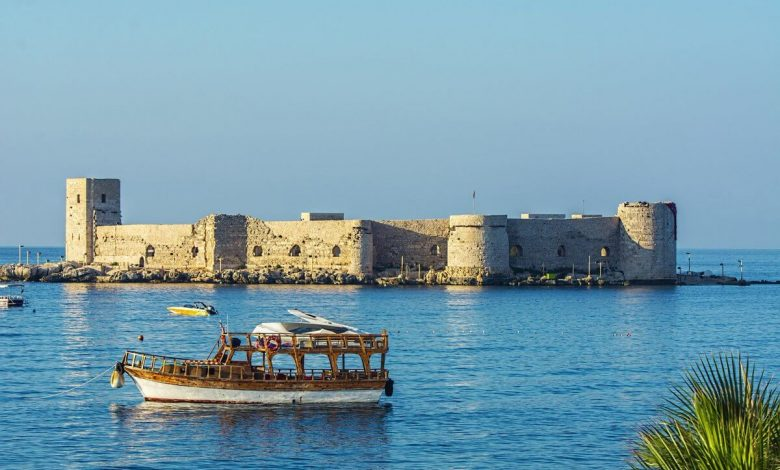 THANK YOU
Rotterdam Addiction and the Family International Conference, 15-17 June
33